Смех – это заряд положительных эмоций)))
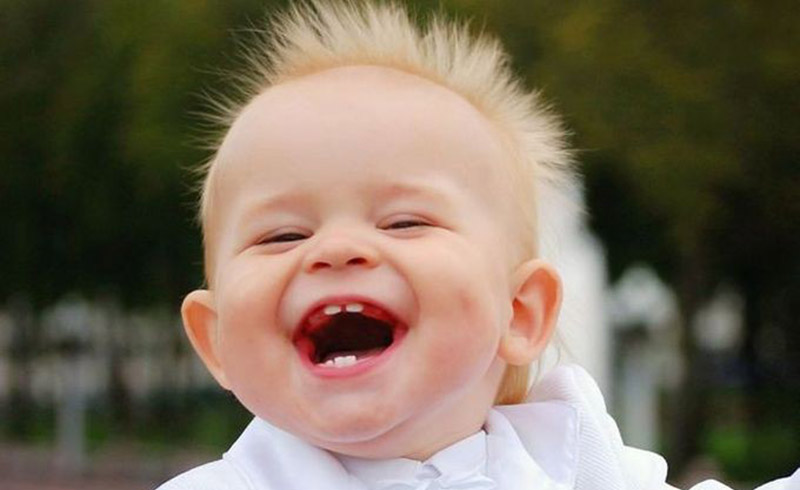 Речевая разминка:
Хохлатые хохотушкихохотом хохотали: «Ха-ха-ха!»
«Угадай автора»
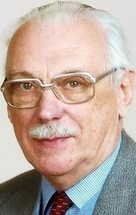 «Про мимозу» 

«Лапуся»

«Ответ»
Сергей Михалков
Март- т+шак
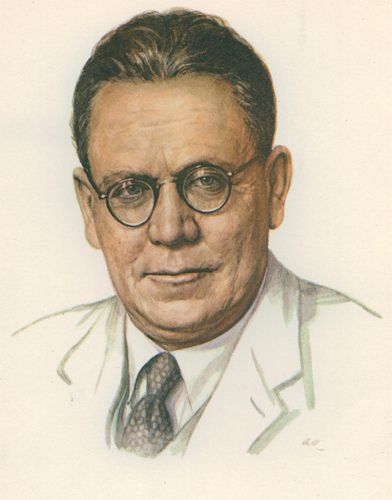 Самуил 
Маршак
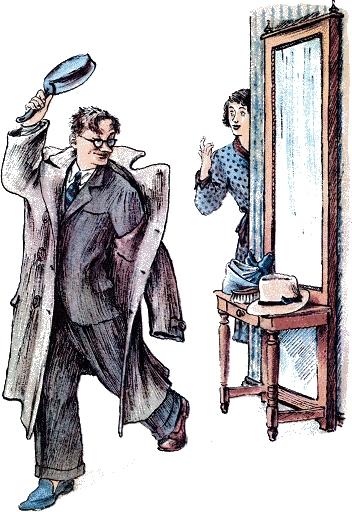 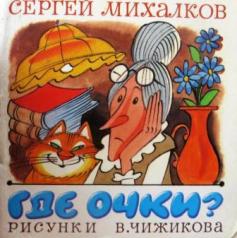 Тема: 
«Сергей Михалков «Где очки?»; 
Самуил Маршак «Вот какой рассеянный…»
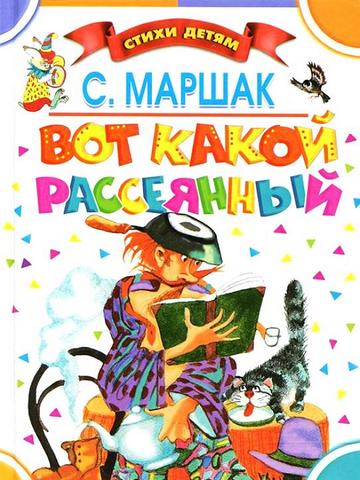 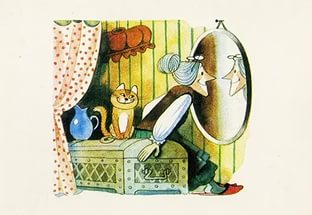 Словарная работа
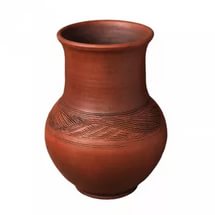 Крынка – глиняный удлиненный
 горшок для молока.
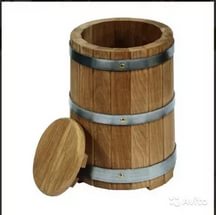 Кадушка -  бочка с
прямыми боками
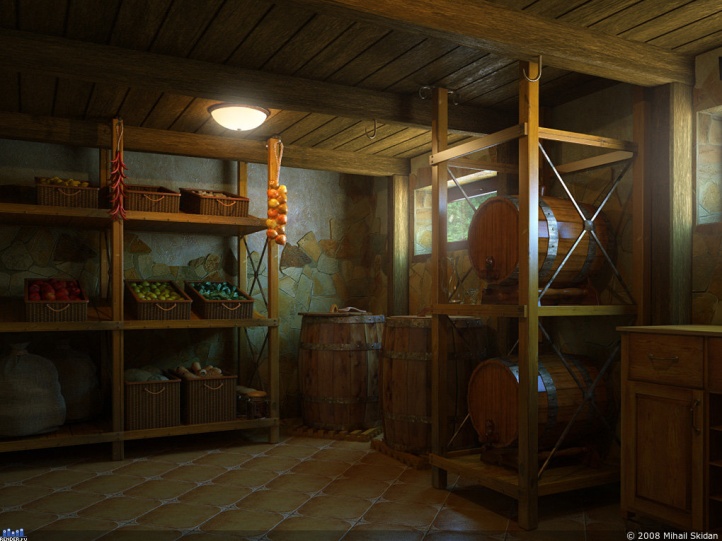 Кладовая – помещение 
для хранения 
товаров, припасов.
Расположи в нужном порядке:
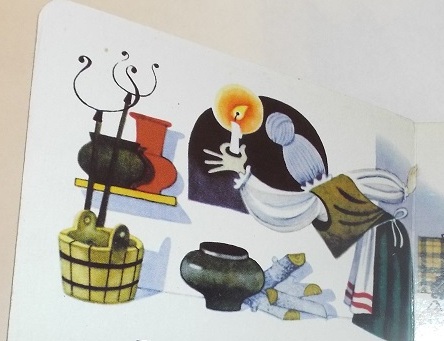 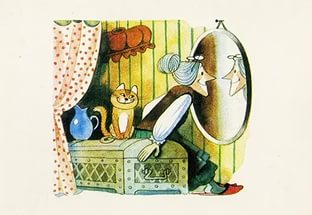 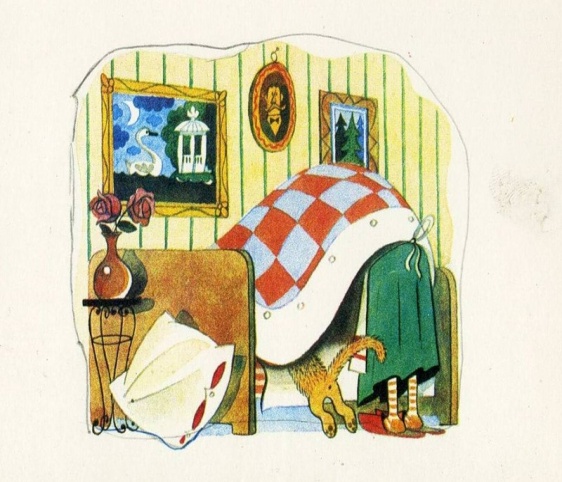 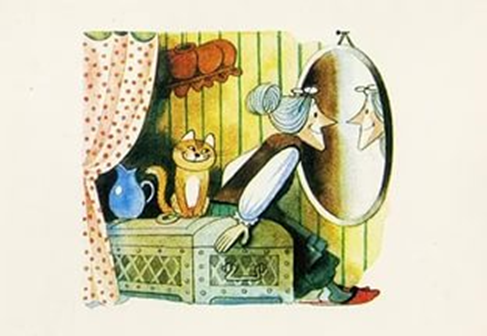 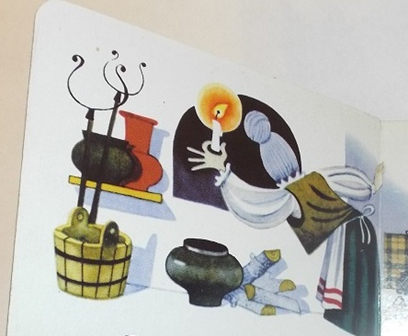 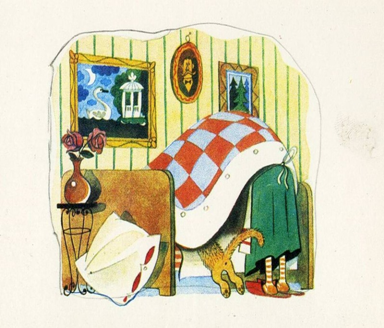 Словарная работа
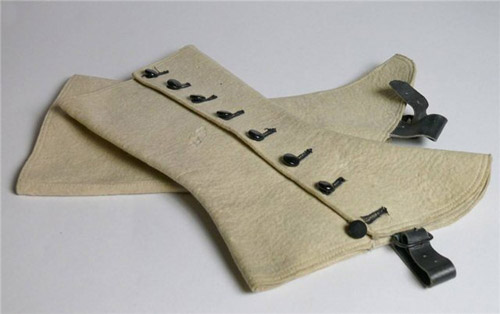 Гамаши – теплые чулки, закрывающие ногу от верхней части ступни до колена.
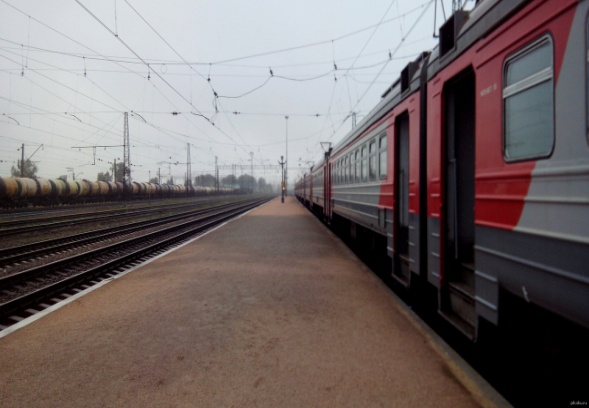 Перрон – пассажирская платформа
 на вокзале
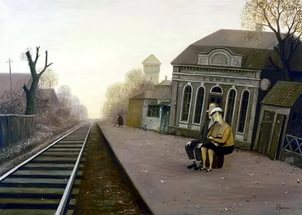 Полустанок – небольшая 
железнодорожная станция
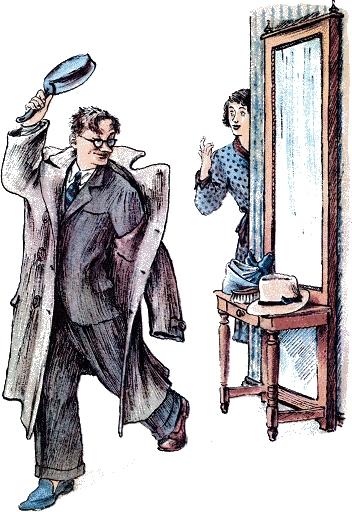 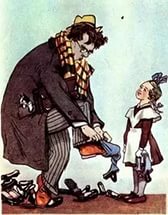 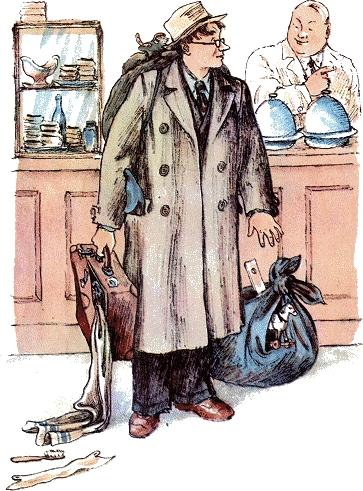 Работа  в группах
Человек рассеянный одевается утром.
Он побежал на перрон.
Заснул возле окна.
Проснулся и закричал: «Что за шутки!»
Тест:
1. Что потеряла тётя Валя в стихотворении «Где очки?»?
- кота
- очки
2. Где нашла очки тётя Валя?
- на лбу
- на сундуке
3. Как называлась улица, на которой жил человек
 Рассеянный?
- на улице Бассейной
- на улице Речной?
4. Что надел вместо шапки на голову человек рассеянный?
- кастрюлю
- сковороду
Домашнее задание:
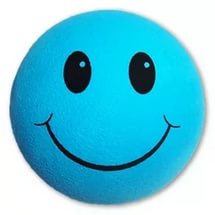 с. 82 – 85, выр.чт.
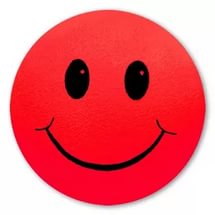 с. 79-81, модель обложки
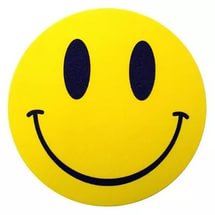 с. 82-85, придумать продолжение
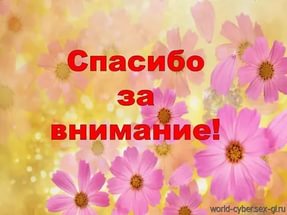